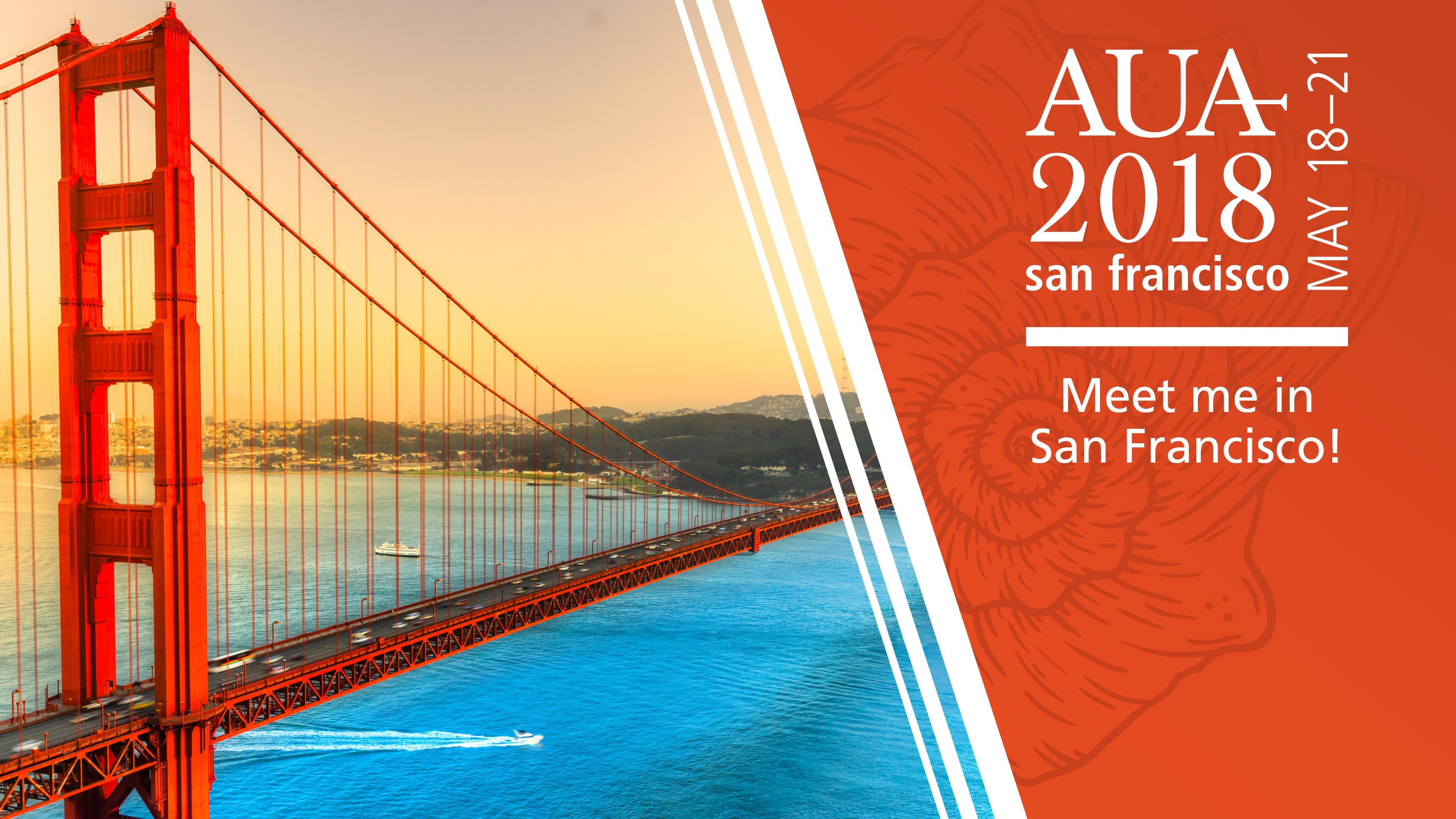 Genital Gender Affirming Surgery for the Transgender Patient: A Didactic and Hands-on Fresh Cadaver-Based Course
Genital Gender Affirming Surgery for the Transgender Patient: 
A Didactic and Hands-on Fresh Cadaver-Based Course

Thursday, May 17, 2018
UCSF - Parnassus Campus
San Francisco, CA

Course Director: Maurice Garcia, MD

      Register at AUA2018.org/Register/Hands-on-Courses
Register by March 12 and Save!
Course Highlights
1 day hands-on course featuring didactic lectures, a panel and hands-on fresh cadaver labs covering both Male-to-Female and Female-to-Male
The most common complications after genital gender affirming surgery (GAS) relate to the lower urinary tract and sexual function.  Thus, urologists are likely to see more transgender patients for management of urinary and sexual dysfunction. 
Featured Faculty: 
Nim Christopher, Mphil, FRCS 
Nick Gorton, MD 
Stan Honig, MD
Dan Karasic, MD
David Ralph, MD 
Polina Reyblat, MD 
Philip Thomas, MBBS, FRCS 
Lee Zhao, MD 
UCSF Anatomy Faculty